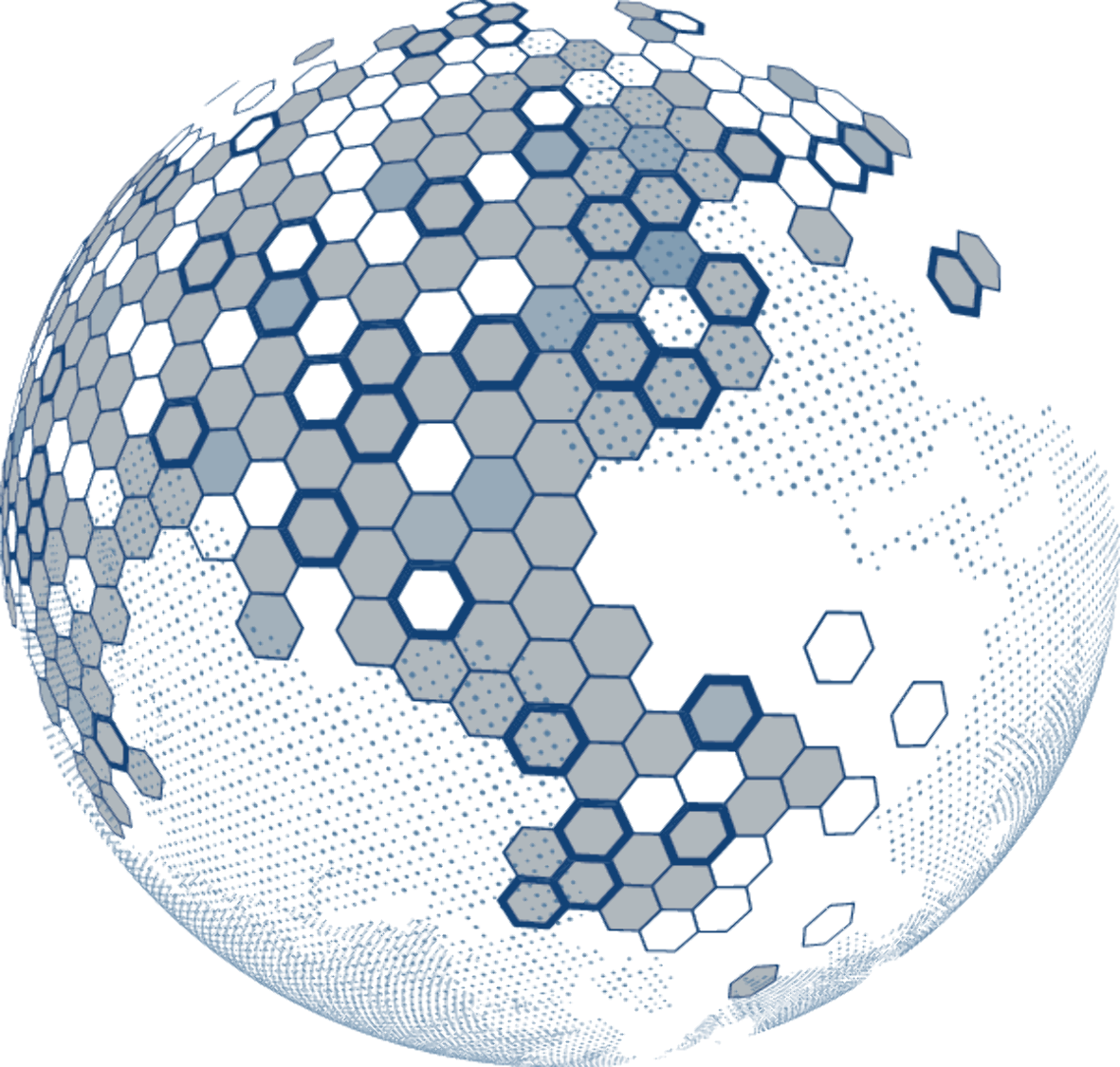 Fúze a akvizice (9)
JUDr. Ivan Telecký, Ph.D. 
Mgr. Petr Suchý
Osnova semináře
Závěrečný test​
Akcionářská dohoda (SHA)​
Akcionářská dohoda
Shareholders‘ Agreement (SHA)
Shareholders‘ Agreement (SHA)
Povaha, důvody
Shareholders‘ Agreement (SHA) – společnost s více společníky
Úprava vztahů mezi společníky (akcionáři), případně společností
Dvojkolejnost – SHA vs. Společenská smlouva / Stanovy
korporátní rovina (forma, režim změn (2/3), veřejnost, závaznost, sankce)
smluvní rovina (flexibilita, režim změn, vstup nových členů, vymahatelnost sankcí)
Konzistentní úprava ve společenské smlouvě / stanovách pro efektivnější vynutitelnost
Sankce
smluvní pokuta / náhrada škody
vznik (nové) povinnosti porušující strany
vyloučení společníka
neplatnost rozhodnutí VH
Shareholders‘ Agreement (SHA)
Okruhy otázek řešených v rámci SHA (1)
Správa společnosti a rozhodovací proces 
obsazování statutárního orgánu (zástupci všech společníků)
předsednictví orgánu (rotace, casting vote)
pokyny společníků (valné hromady)
 kompetence, kvora, veto, způsoby vedení zasedání orgánů
řešení patových situací (eskalace, nezávislý „arbitr“, status quo, prodej)
Statutární orgán vs vrcholový management (ředitelé)
Shareholders‘ Agreement (SHA)
Okruhy otázek řešených v rámci SHA (převody podílů a exit )
Povolené převody 
po uplynutí stanovené doby
se souhlasem VH
pouze převody všech akcií
záměna účastenství na SHA
Nucené převody
východisko z deadlock situace 
Předkupní právo k podílu
Opce (call opce, put opce)
Práva majoritních a minoritních společníků
tag-along (právo minoritního vlastníka na vtažení minority do prodeje)
drag-along (právo majoritního vlastníka na vtažení minority do prodeje)
Shareholders‘ Agreement (SHA)
Okruhy otázek řešených v rámci SHA (finanční a komerční)
Finanční otázky
budou potřebné externí zdroje pro provoz / stimul / krytí ztrát apod?
zvýšení základního kapitálu / příplatky OKF?
bankovní financování (refinancování)
auditor společnosti
dividendová politika
konsolidace účetnictví

Komerční otázky
strategie
klíčové projekty – řízení
hospodaření společnosti, plánování, rozpočet
požadavky na jednání za běžných obchodních podmínek
konkurence společnosti / akcionářů
změna názvu společnosti
Shareholders‘ Agreement (SHA)
Řešení patové situace
Vzájemná výměna stanovisek / zdůvodnění
Opakované hlasování
Eskalace na vyšší orgán společnosti
Multi-choice procedure
více možností, třetí strana vybere 
Arbitration (expert) Deadlock Clause
Chairman Deadlock Clause
Liquidation Deadlock Clause
Nucený převod podílu
Shareholders‘ Agreement (SHA)
Nucené převody
Russian roulette
jedna ze zablokovaných stran pošle oznámení druhé straně s vyčíslením nabídkové ceny
druhá strana může za tuto cenu buď prodat nebo koupit
The Texas Shoot-out
obě strany pošlou nabídku, vyšší vyhrává
ta strana, která dala vyšší nabídku musí koupit, a ta strana která dala nižší nabídku musí prodat
The Mexican shoot-out
každá strana nabídne minimální cenu, za kterou je ochotna prodat svůj podíl
ten, kdo dal vyšší nabídku, vyhrává
vítěz koupí podíl toho kdo dal nižší nabídkovou cenu za tuto jeho nižší cenu
Deterrence (zastrašení)
deadlock nastává pouze tehdy, když jeho existenci jedna ze stran oznámí
určí se spravedlivá tržní hodnota podílu
oznamovatel buď za 125 % hodnoty koupí celý podíl druhé strany nebo za 75 % hodnoty prodá svůj podíl druhé straně
Děkujeme.